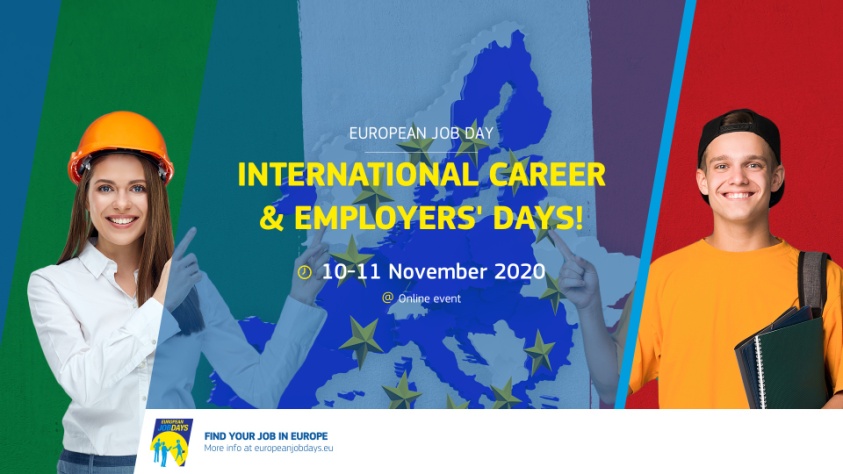 IL TUO TIROCINIO  IN EUROPA-2Parte 2
International Careers and Employers’ Day,
10-11th November 2020
Bernadette Greco
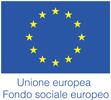 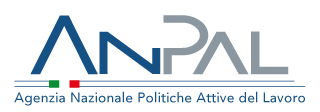 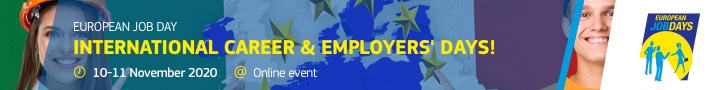 IL TUO TIROCINIO IN EUROPA-2Verso un tirocinio di qualità: COME e PERCHE’
Raccomandazione del Consiglio 2014/C 88/01 su un Quadro di Qualità dei Tirocini (QFT) Recommendation 2014/C 88/01
ttt
QUALITA’:  PERCHE’ e COME

QUALITA’                  Occupazione Perchè	              

Componente Apprendimento
Condizioni di lavoro
COME?           ACCORDO SCRITTO
….. Ai fini della presente raccomandazione, per tirocinio si intende un periodo di pratica lavorativa di durata limitata, retribuito o no, con una componente di apprendimento e formazione, il cui obiettivo è l'acquisizione di un'esperienza pratica e professionale finalizzata a migliorare l'occupabilità e facilitare la transizione verso un'occupazione regolare.
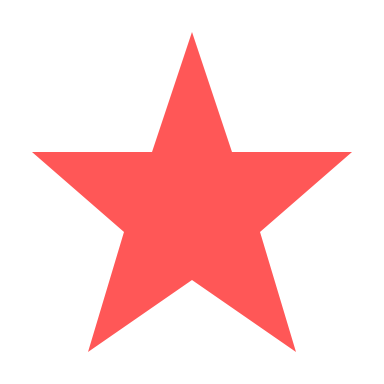 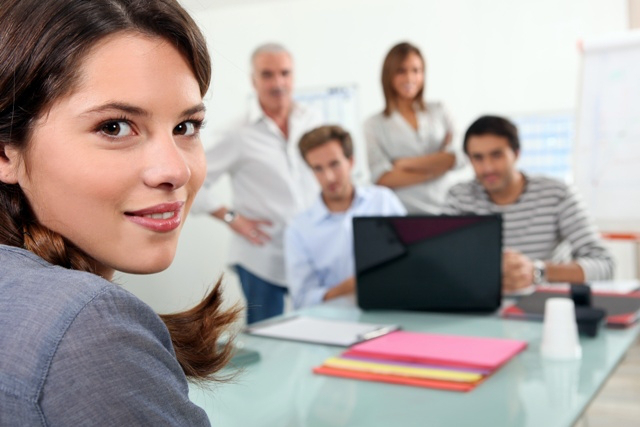 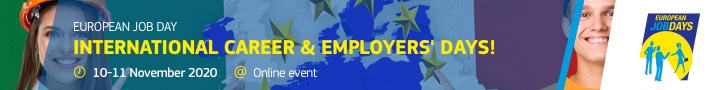 IL TUO TIROCINIO IN EUROPA-2  Il percorso europeo verso un Quadro di Qualità dei Tirocini QTF(2014)
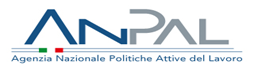 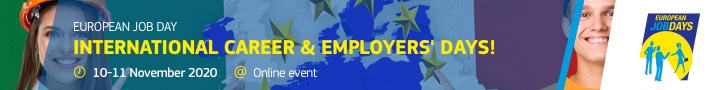 IL TUO TIROCINIO IN EUROPA-2Verso un Quadro di Qualità dei Tirocini: Uno strumento per valutare la Qualità (22 elementi  dal QTF)
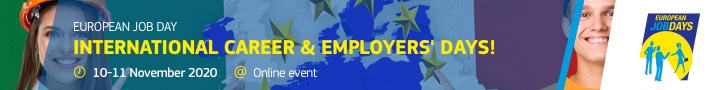 IL TUO TIROCINIO  IN EUROPA-2
SEI ELEGGIBILE?!
PRONTA/O 
A PARTIRE?
Paese di destinazione in Europa (EURES!)
SPAL vs LM (vedi parte1)
Età
Status occupazionale
Requisiti 
Durata vs mio piano
Obiettivi  Apprendimento
Requisiti amm.
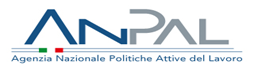 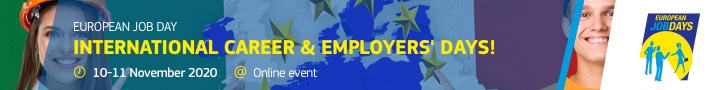 IL TUO TIROCINIO IN EUROPA-2ELEGGIBILITA’ vs legislazione esistente conforme?
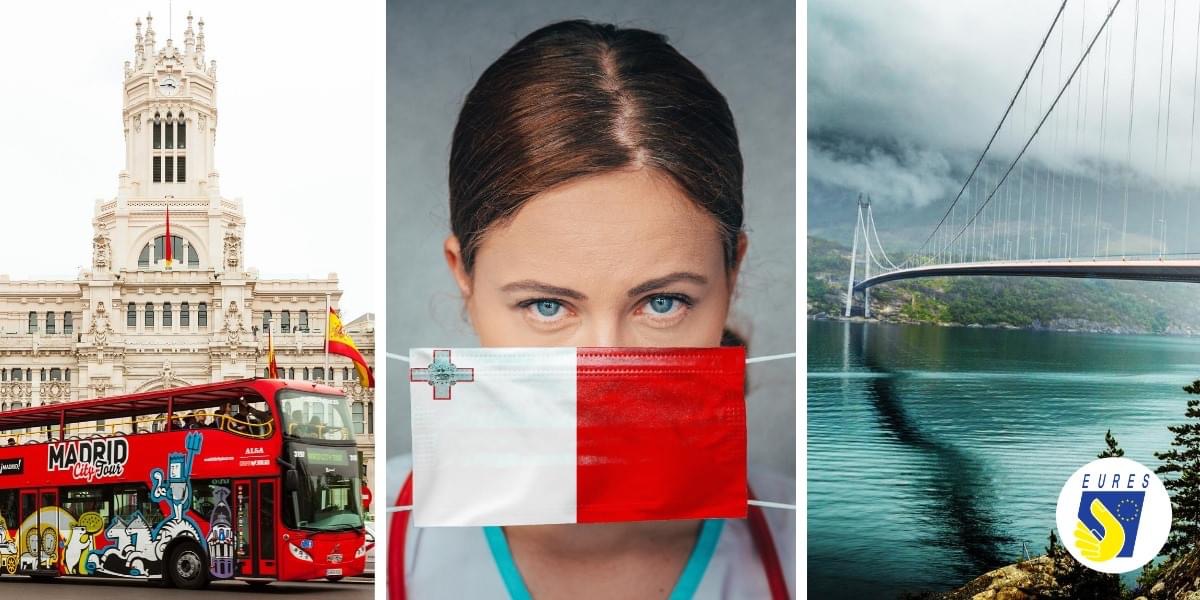 Sono ancora all’interno di un percorso di formazione?
Sono registrato come cercatore di lavoro cpi? ?
Che tipo di tirocinio è?
Curriculare in un paese, di inserimento lavorativo nell’altro?
Posso in qualche modo aggirare l’ostacolo  ?
L’istituzione formativa di appartenenza è conforme a quanto richiesto?
Ho un ente promotore?
Devo conseguire una certificazione?
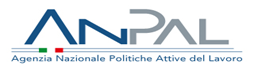 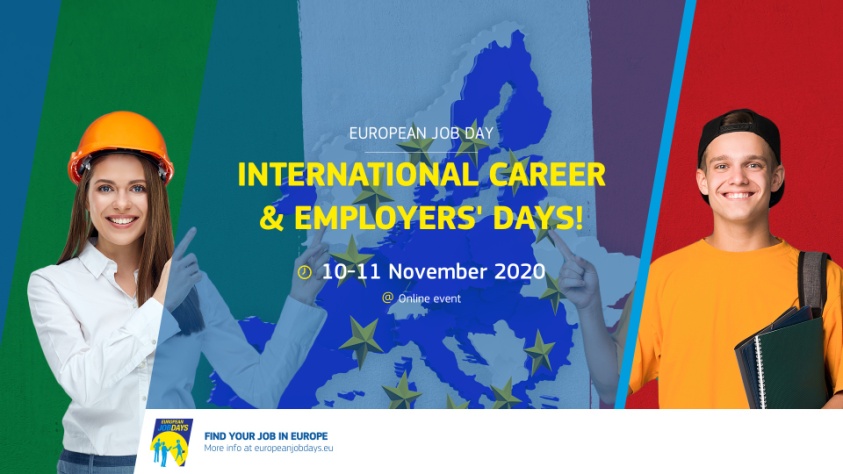 Grazie della vostra attentione!
Per ulteriori informazioni 
Email: eurespuglia@regione.Puglia.it
Fb:https://www.facebook.com/EURESPuglia/
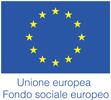 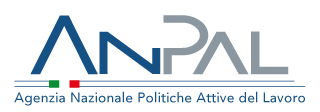